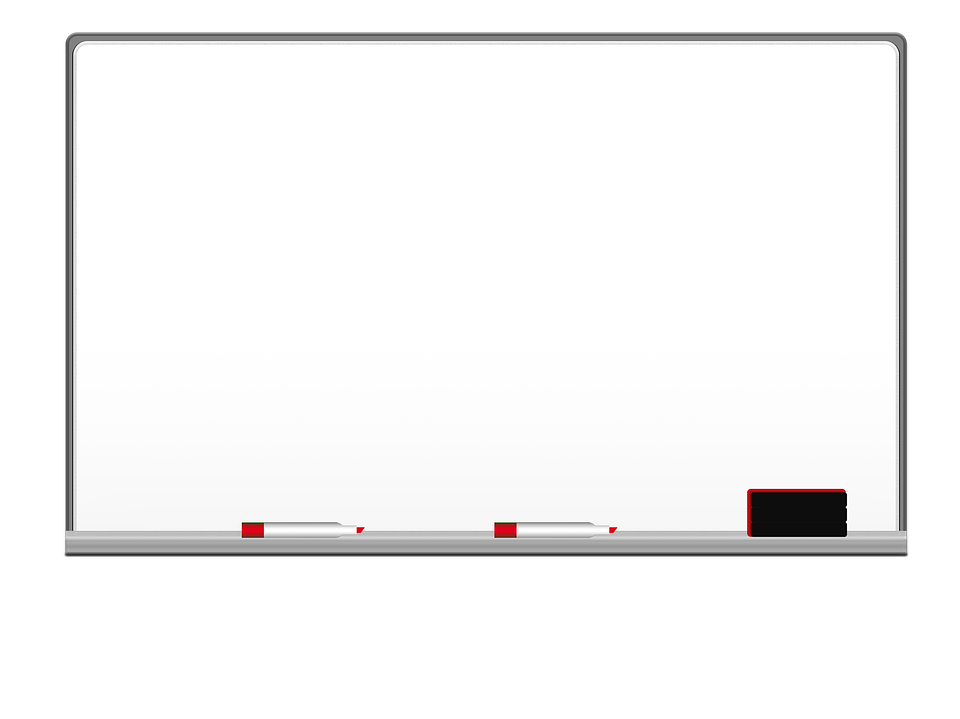 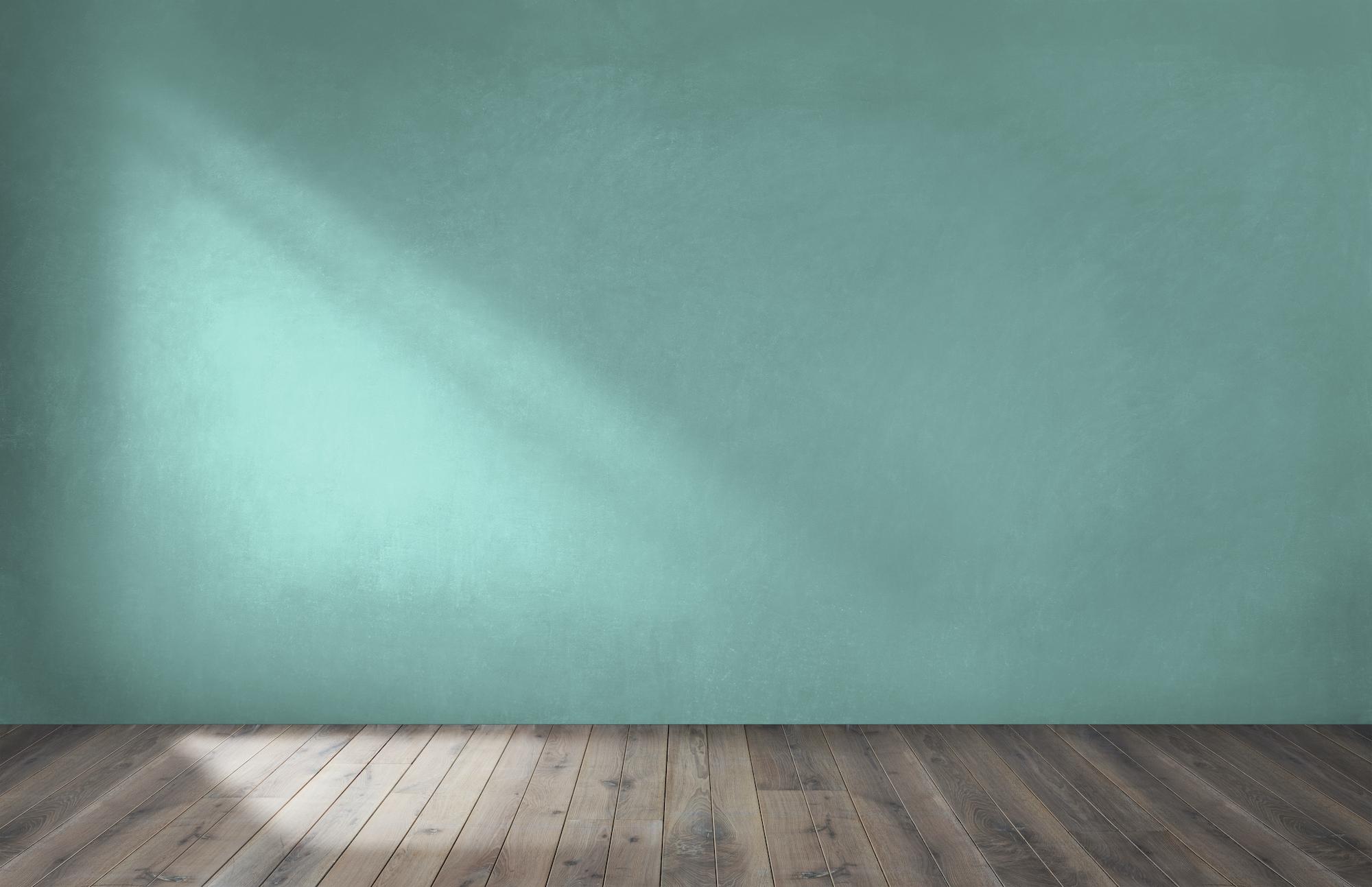 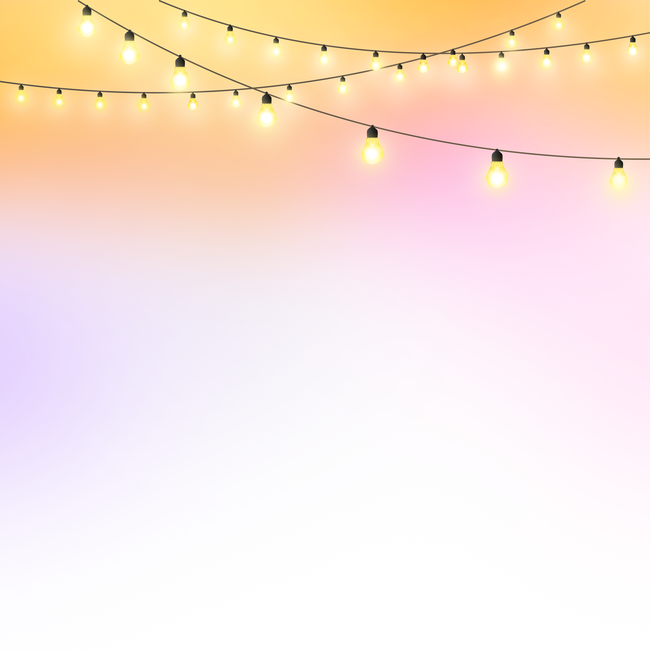 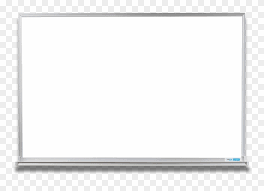 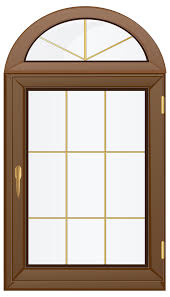 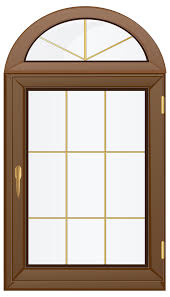 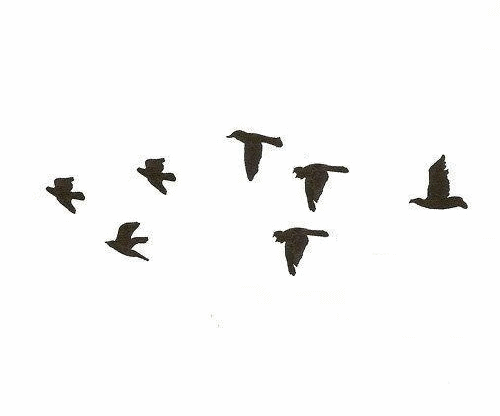 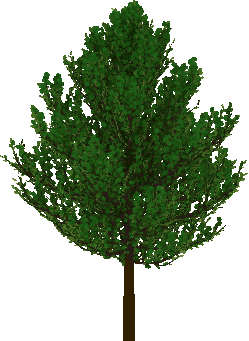 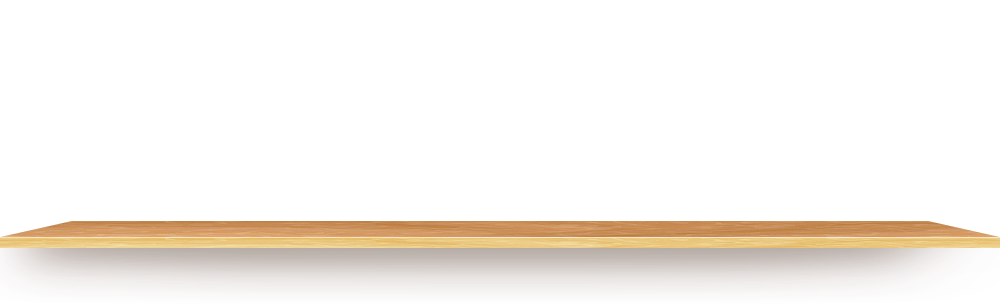 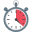 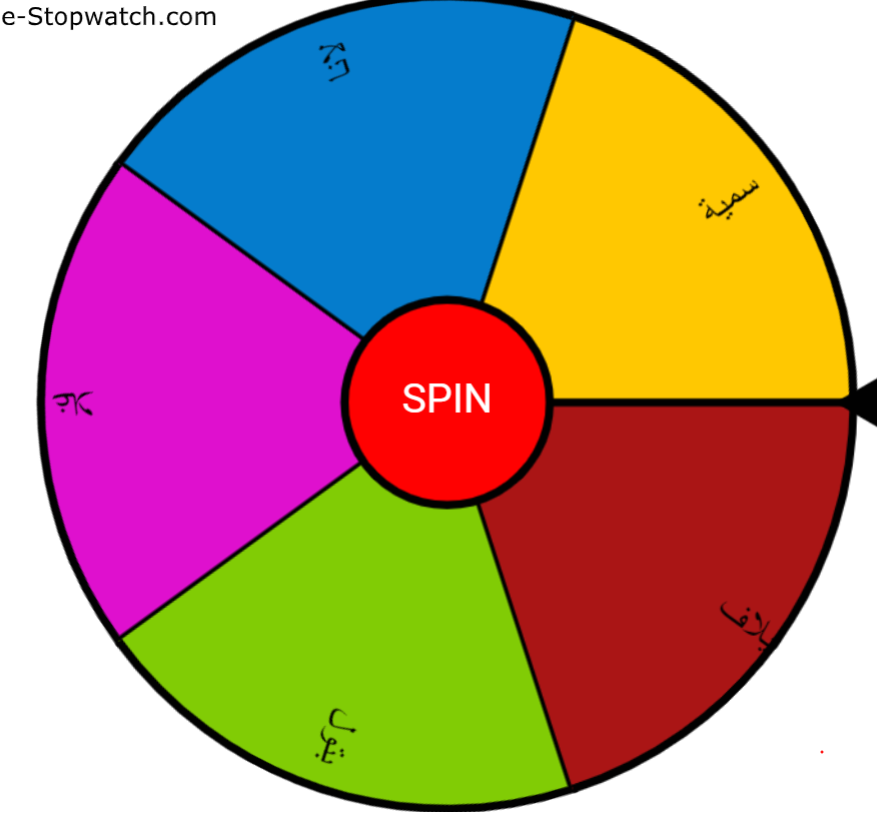 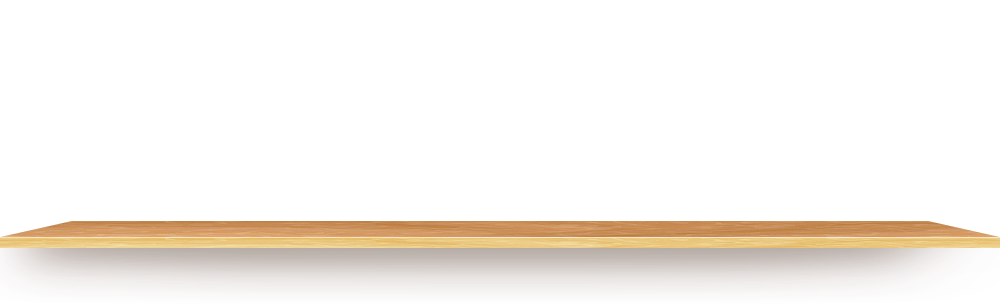 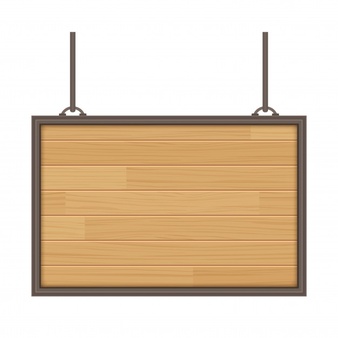 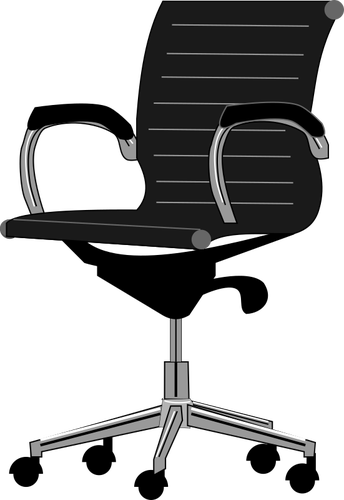 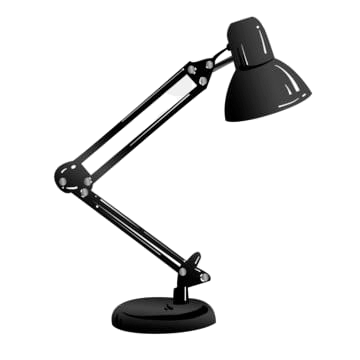 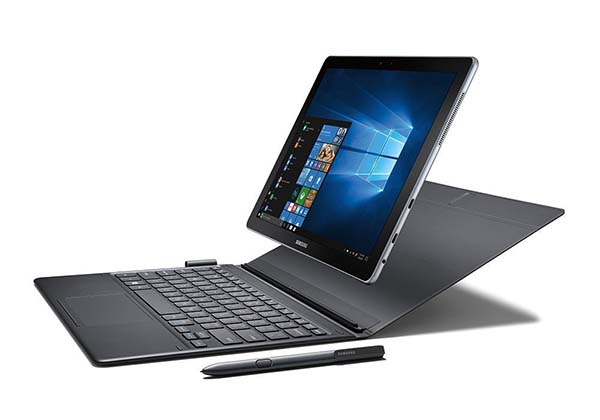 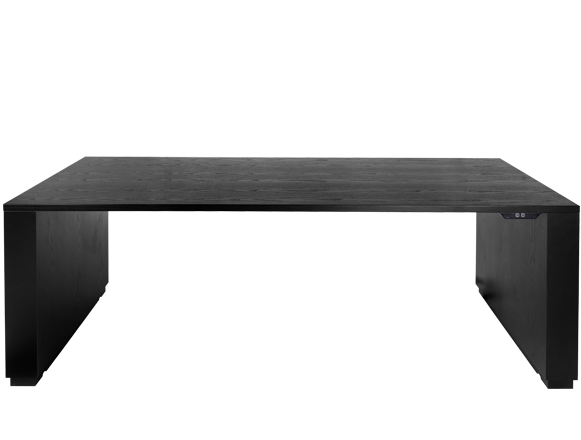 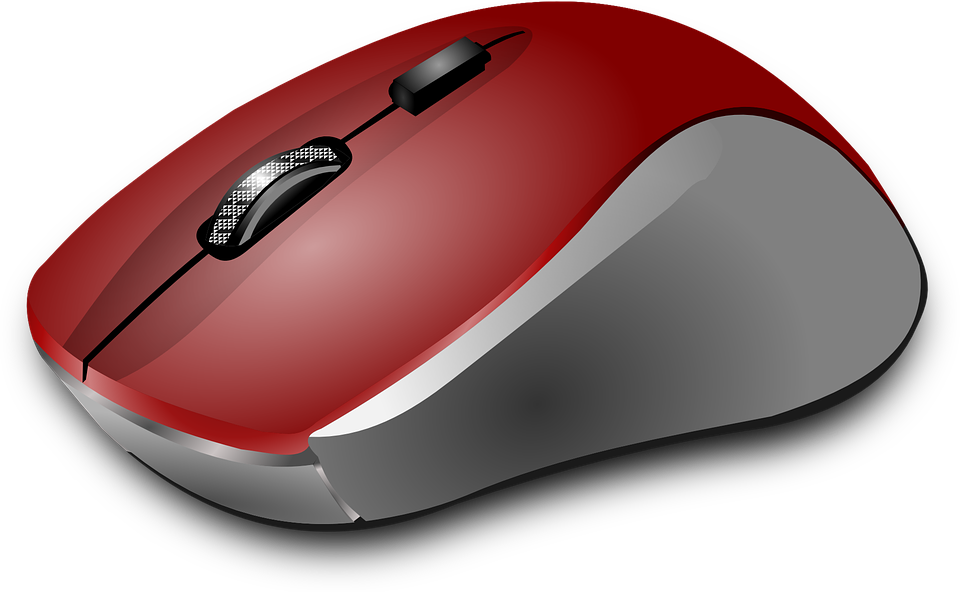 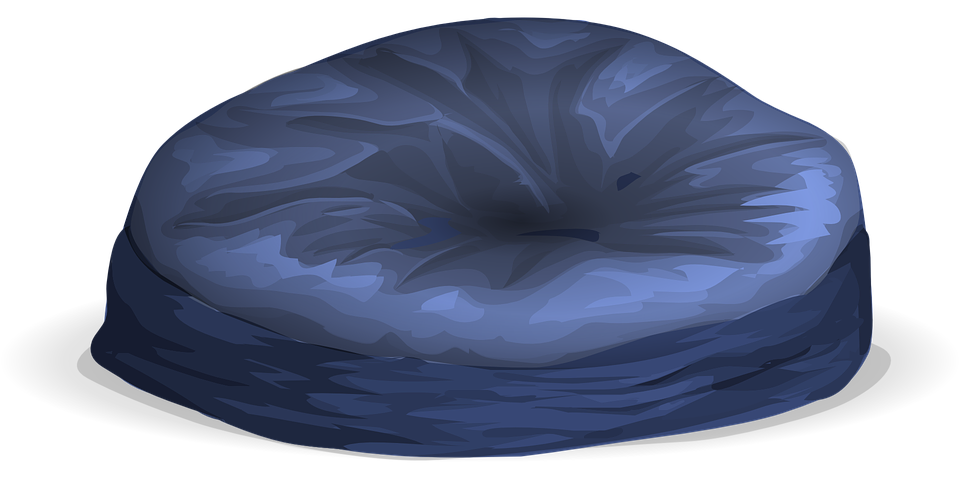 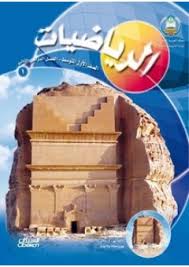 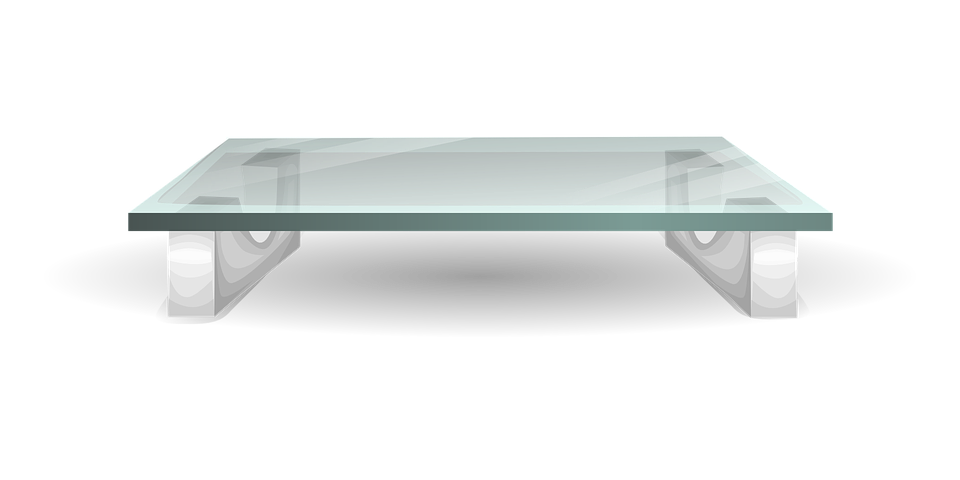 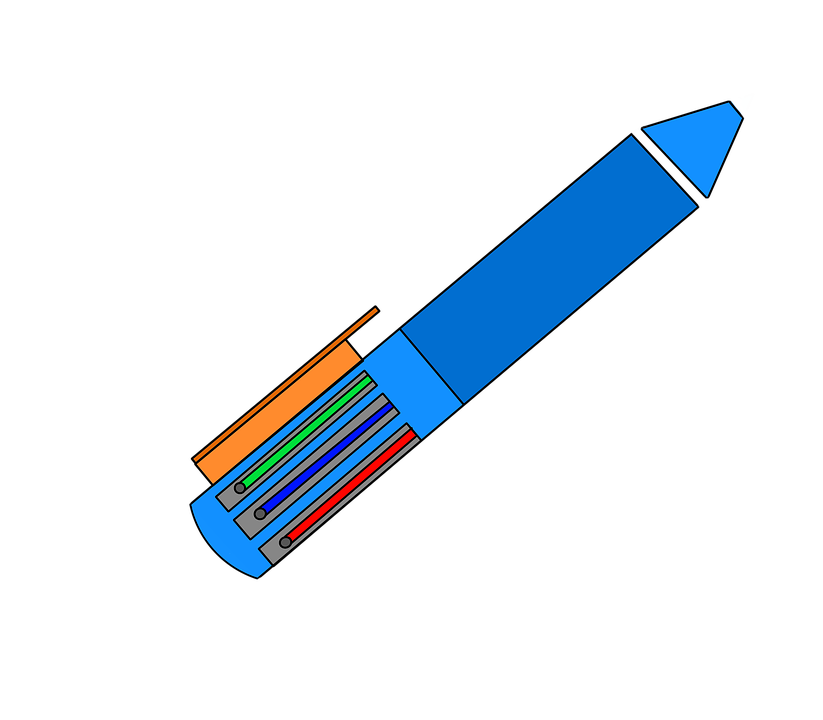 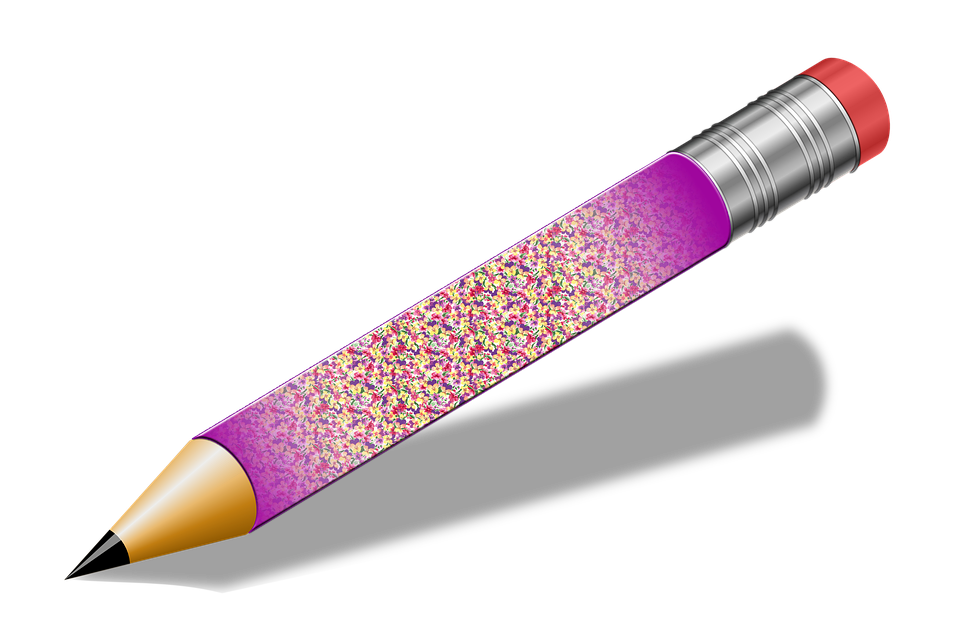 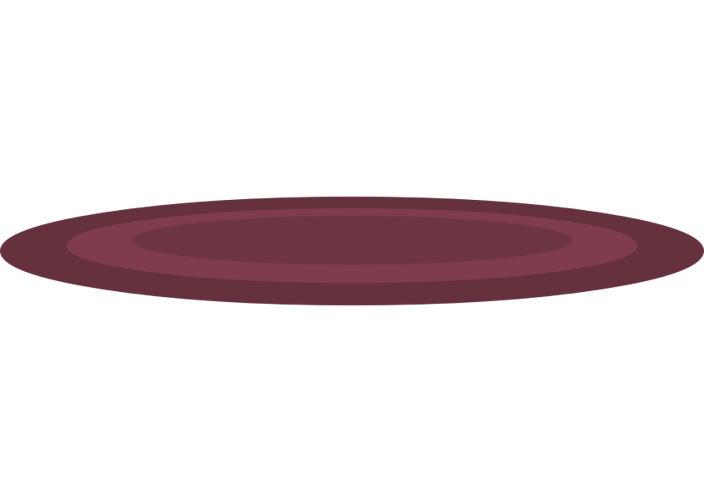 259
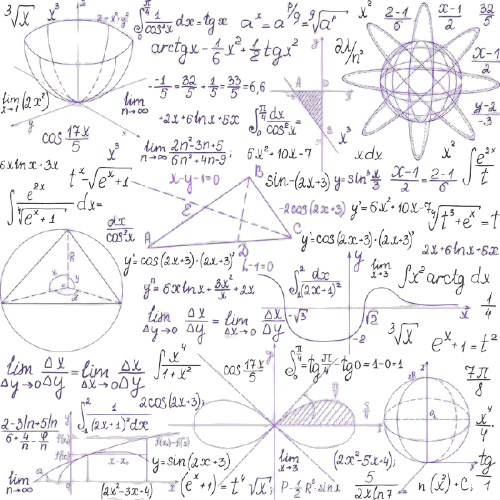 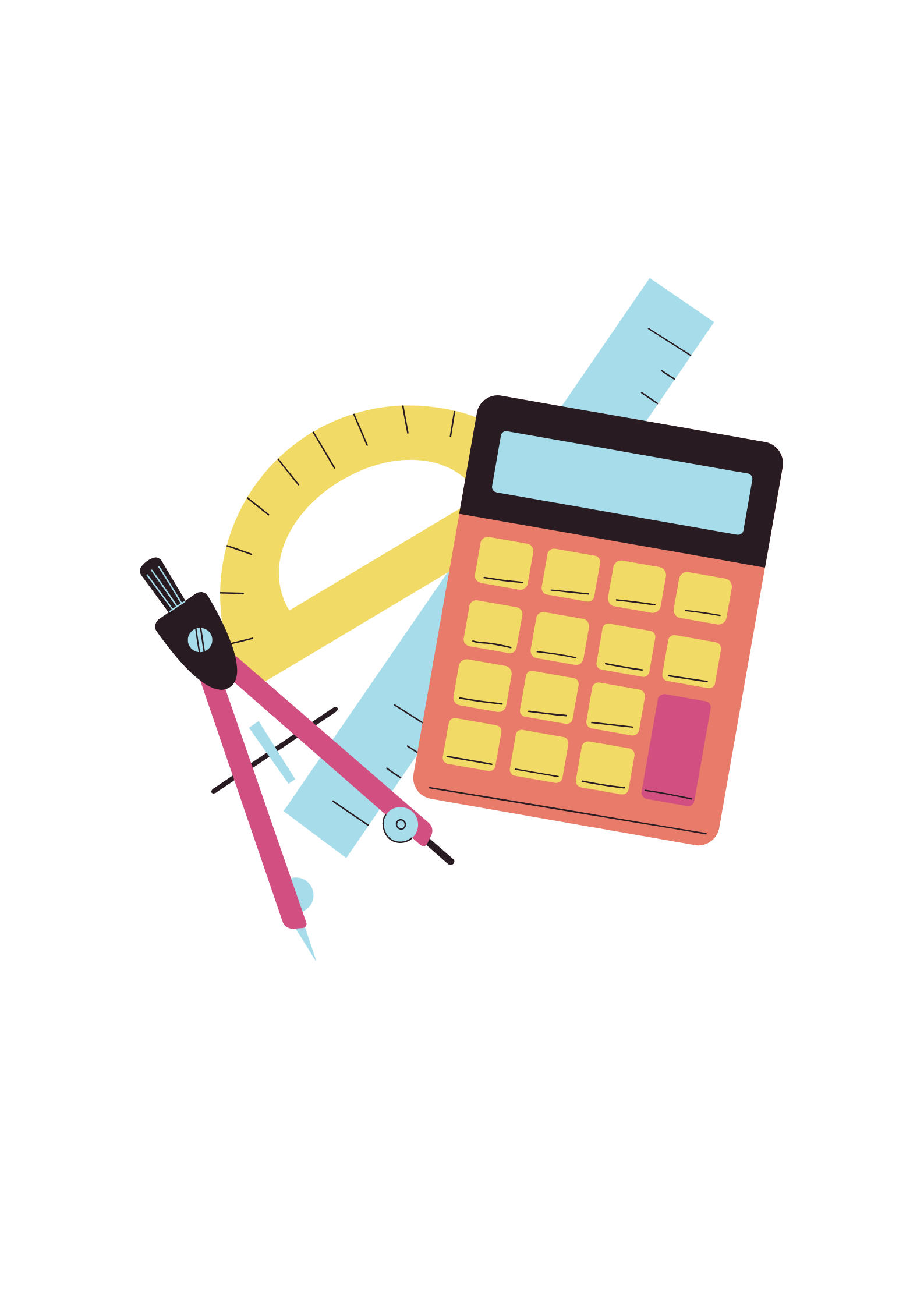 ٢-٥
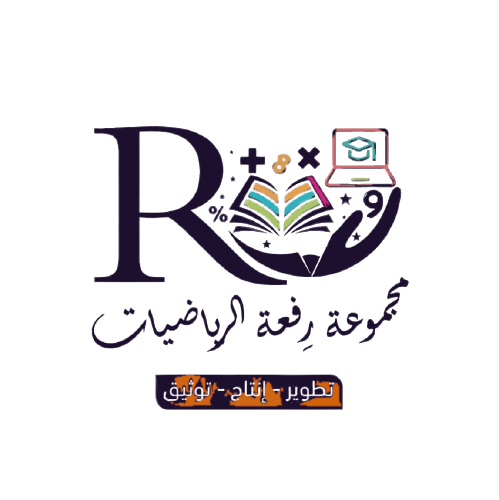 تقدير النسبة المئوية
260
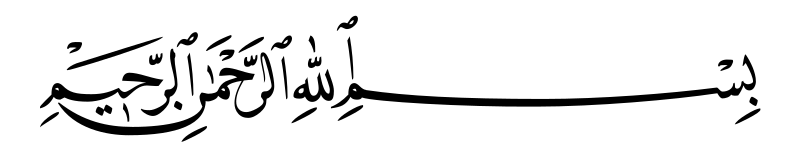 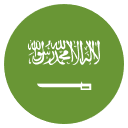 التاريخ   /    /  ١٤٤هـ
رقم الصفحة :
٥-٢
 تقدير النسبة المئوية
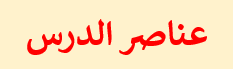 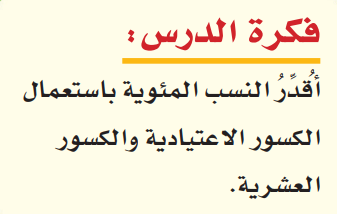 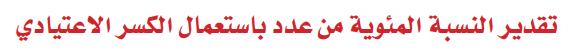 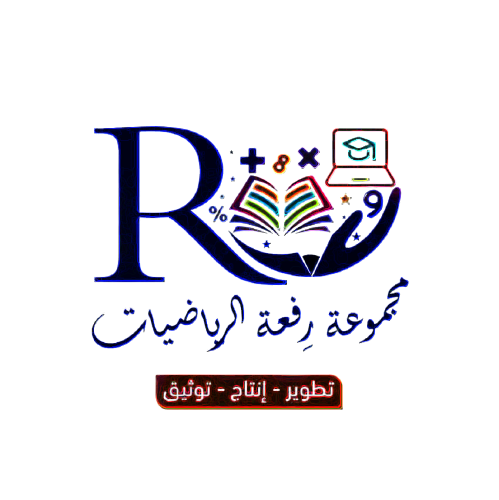 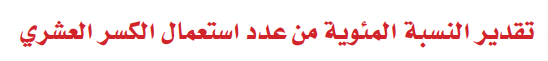 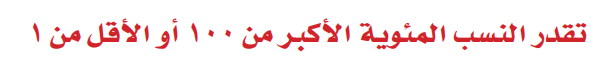 261
جدول الضرب
262
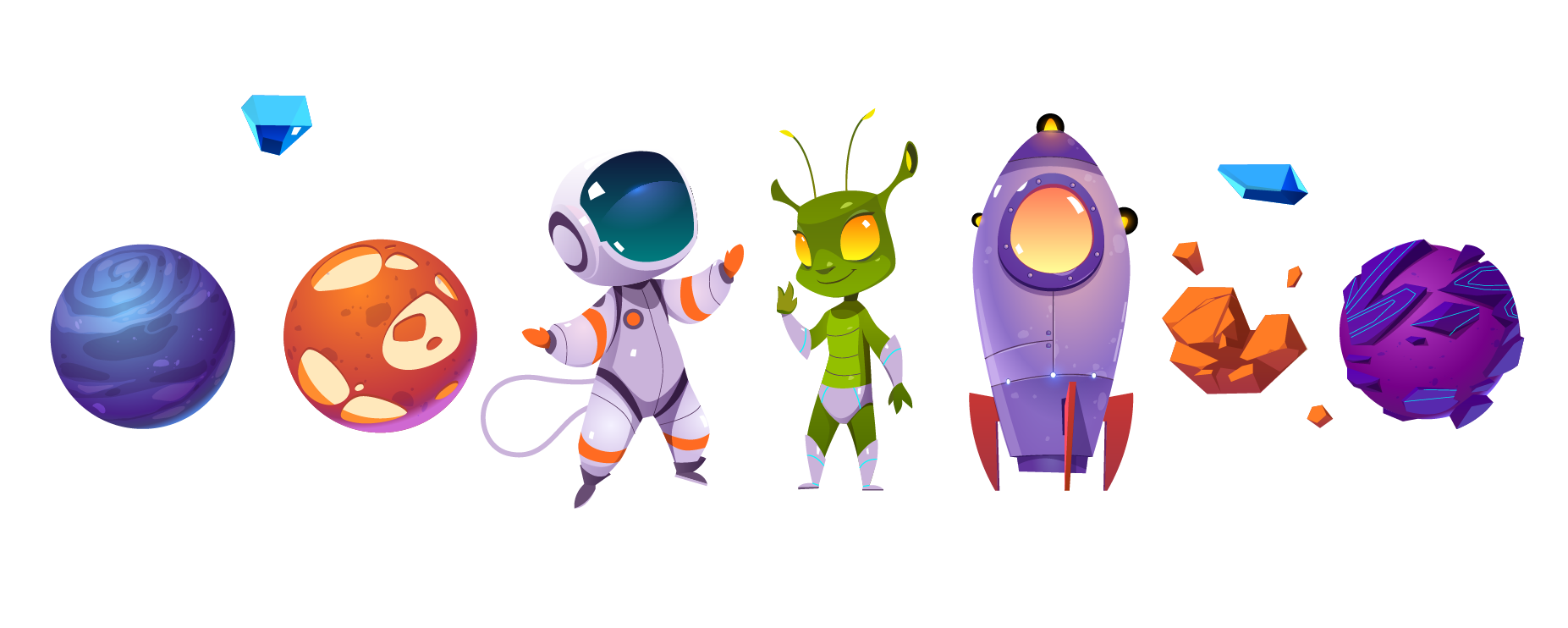 لوحة تعزيز النجوم
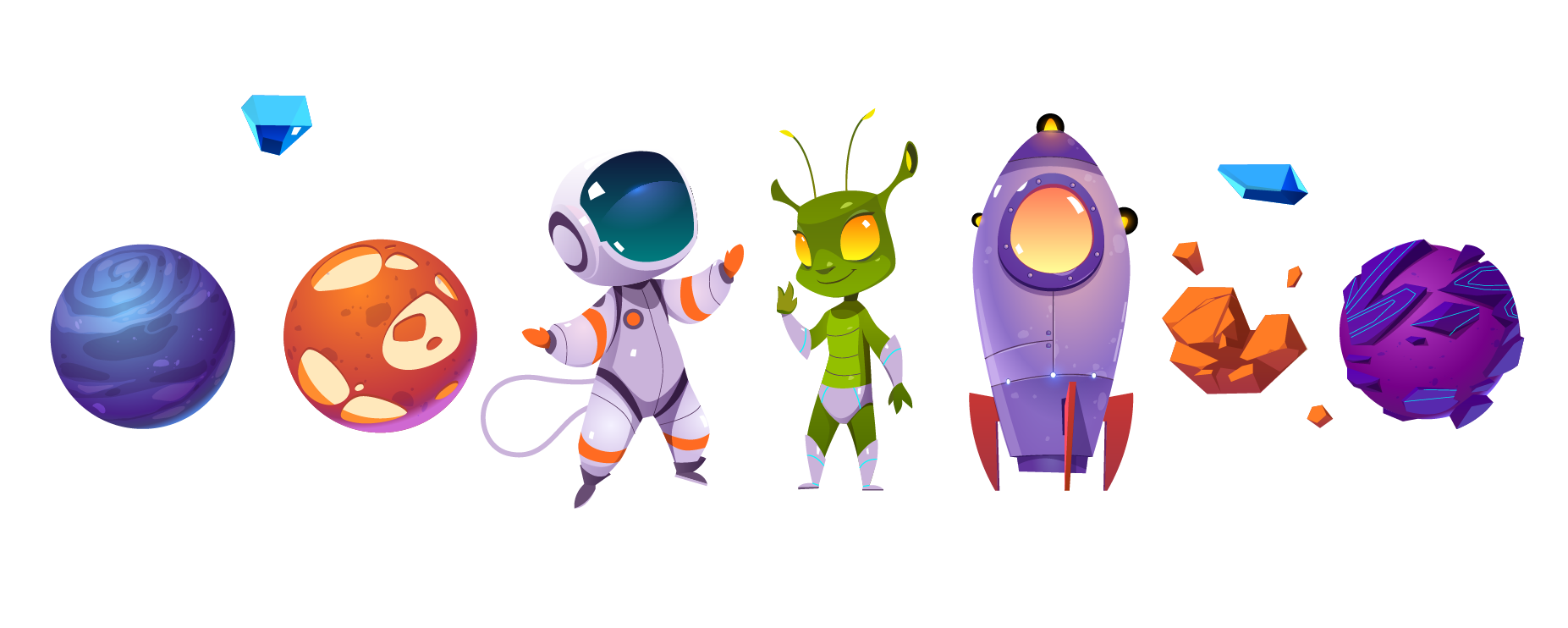 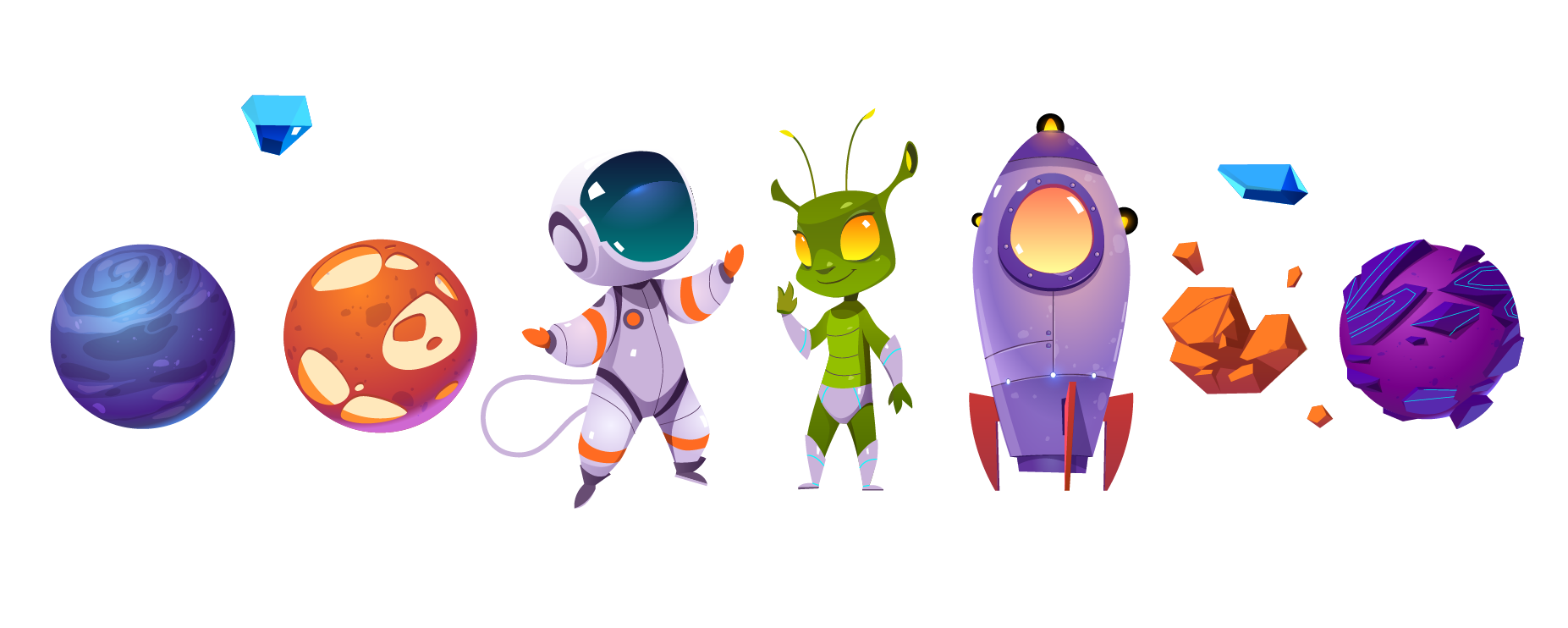 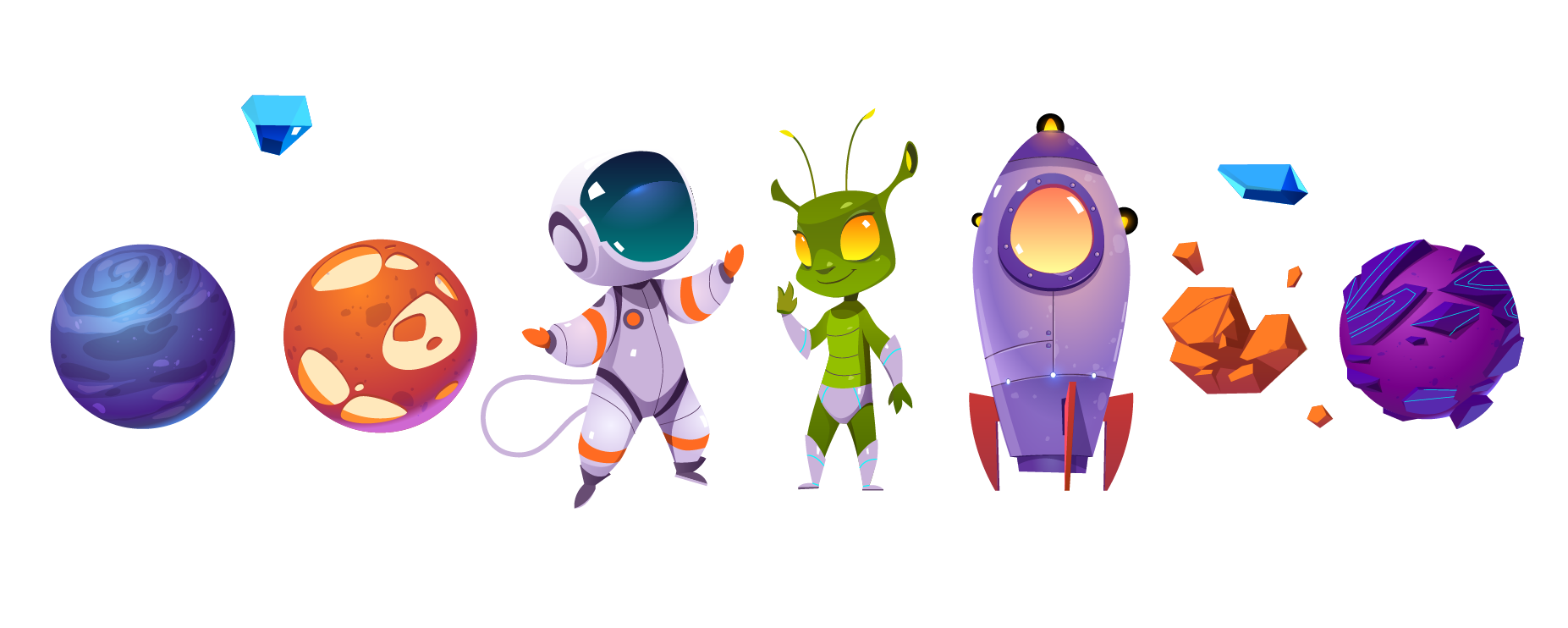 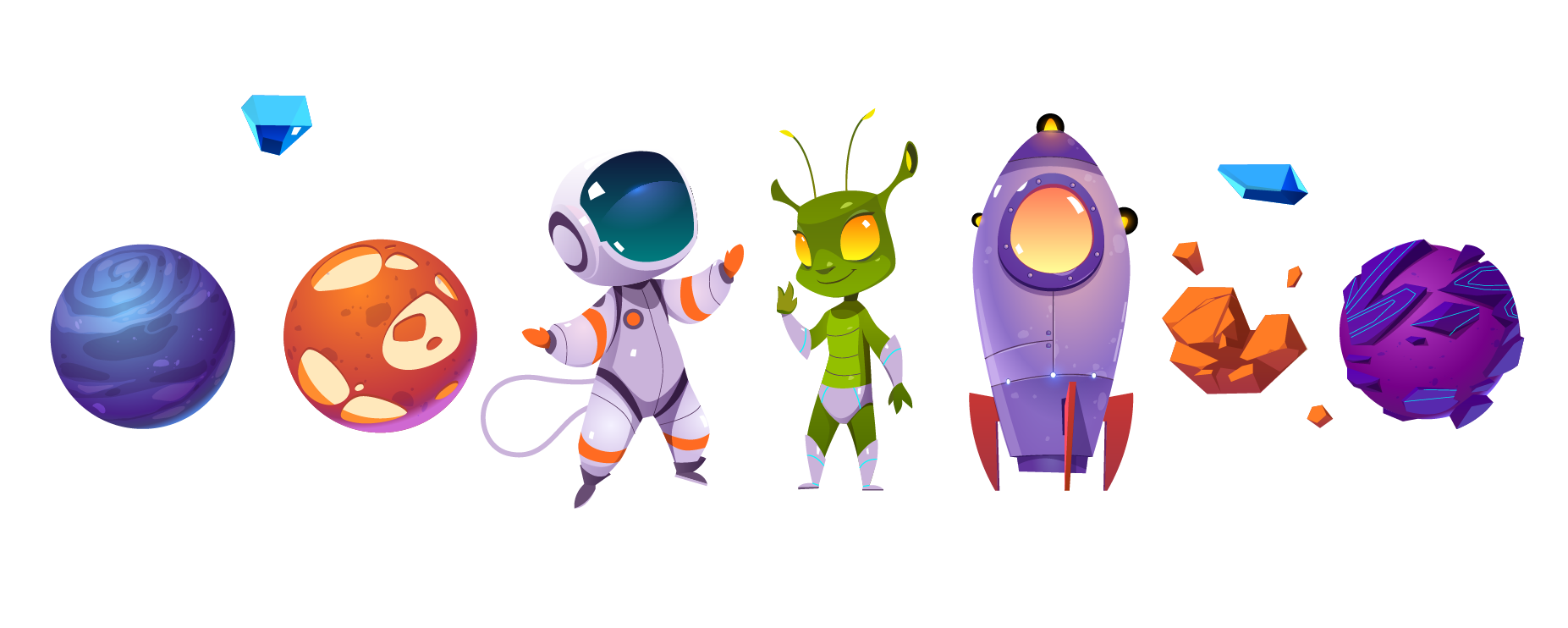 263
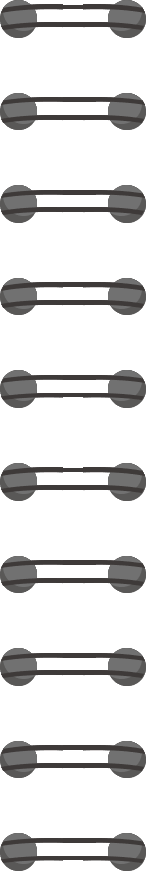 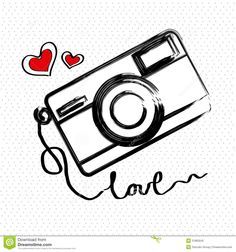 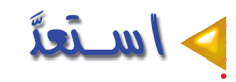 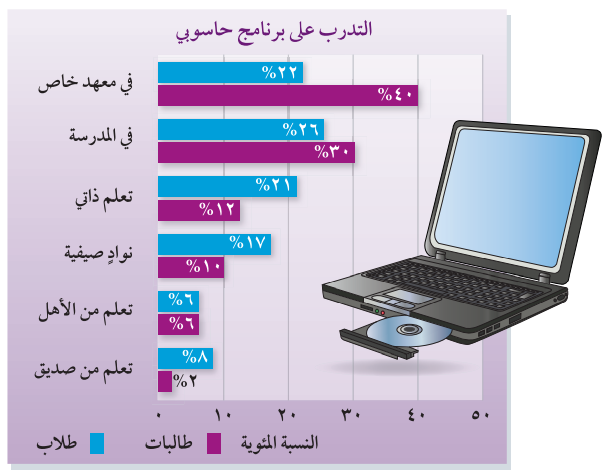 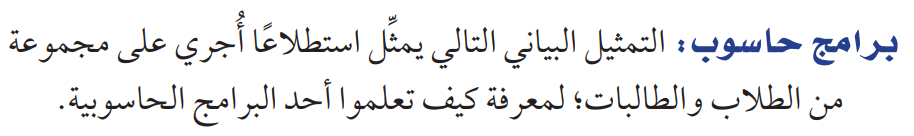 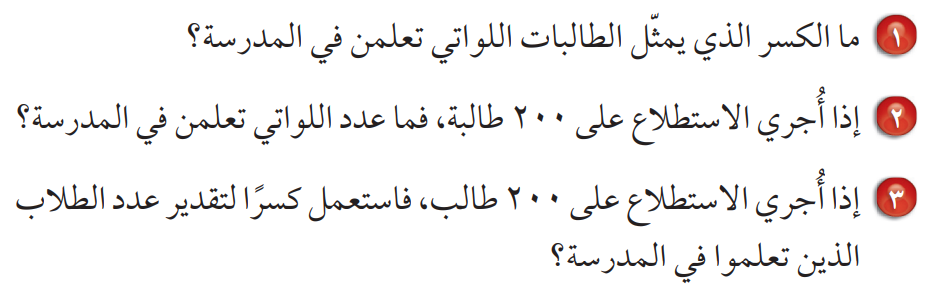 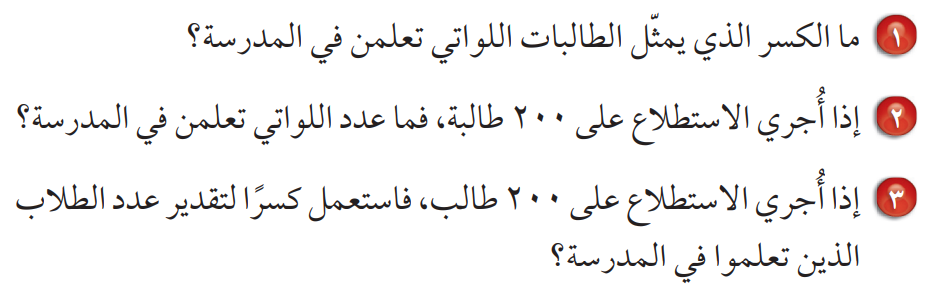 × ٢٠٠ =
× ٢٠٠ =
٣٠
٣٠
٣٠
٦٠
١٠٠
١٠٠
١٠٠
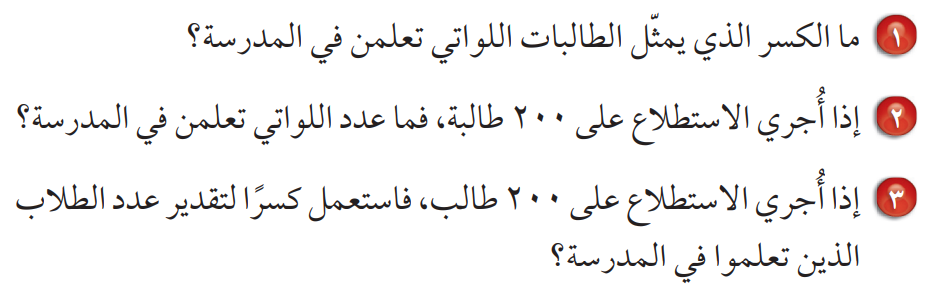 ٦٠
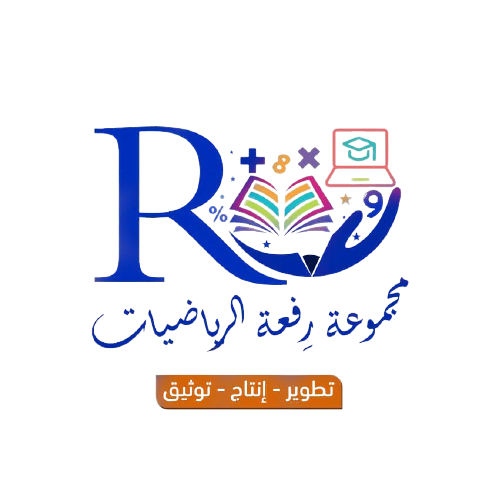 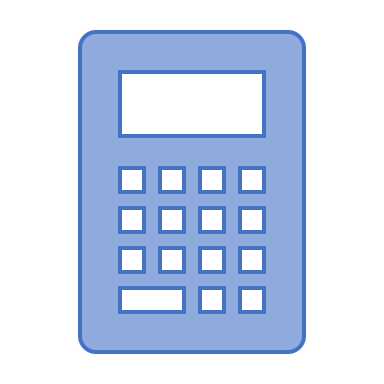 264
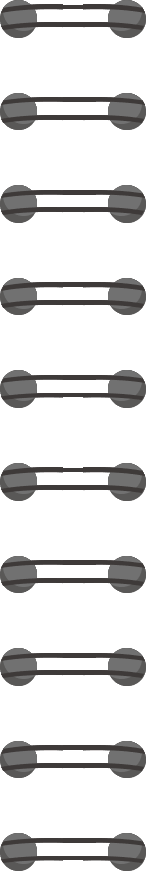 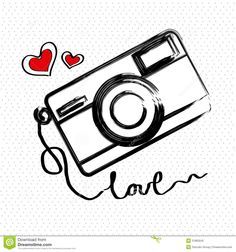 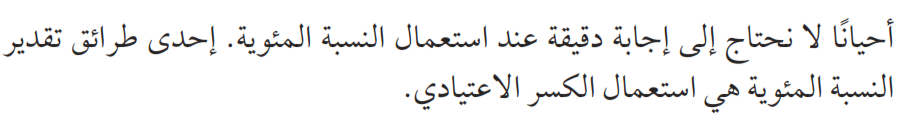 ١٠٠٪
٥٢٠
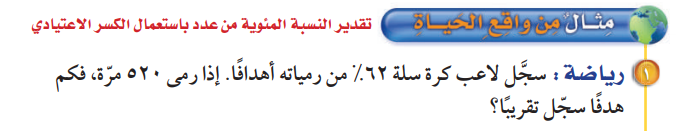 تقدير النسبة المئوية من عدد
٩٠ ٪
٤٨٠
٤٤٠
٨٠ ٪
٤٠٠
٧٠ ٪
٣٦٠
٦٠ ٪
٣٢٠
أوجد ٦٢٪ من ٥٢٠
نلاحظ أن ٦٠٪ تقابل نقطة تقع بين ٢٨٠  ،  ٣٢٠ لا يمكن تحديدها بدقة .
٥٠ ٪
٢٨٠
٤٠ ٪
٢٤٠
٣٠ ٪
لذلك نلجأ إلى تقدير النسبة المئوية .
٢٠٠
٢٠ ٪
× ٥٢٠ ≈
٦٠
٦٠
١٦٠
٦٠٪
٦٢٪  ≈
١٠٠
١٠٠
١٠ ٪
١٢٠
٠
٦٠٪ ≈
٨٠
٤٠
٣١٢
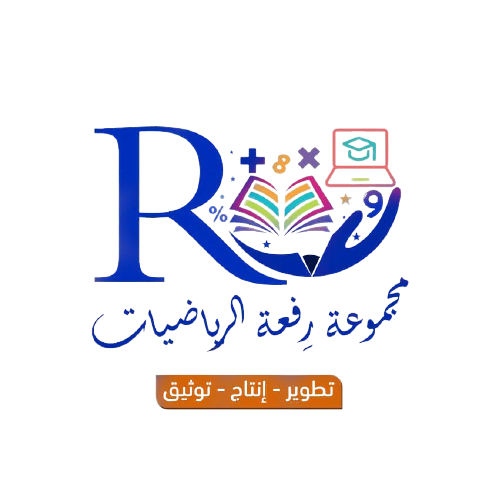 ٠
265
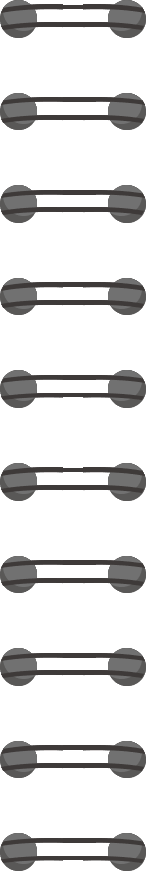 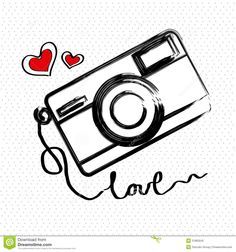 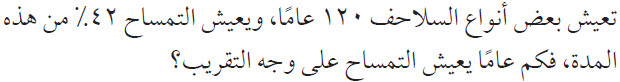 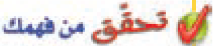 ٤٠٪
٤٢٪  ≈
٤٠٪ ≈
× ١٢٠ ≈
٤٠
٤٠
١٠٠
١٠٠
٤٨
٤٨ عاما
عمر التمساح  =
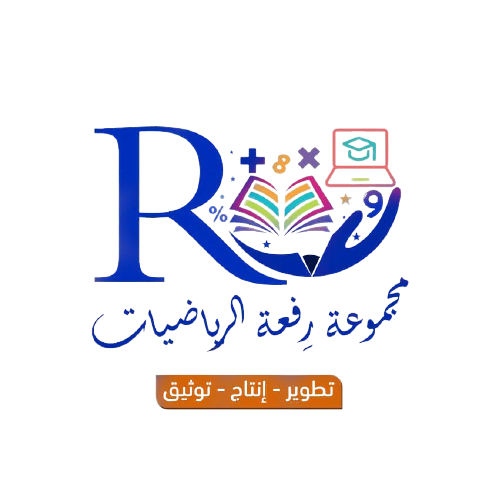 266
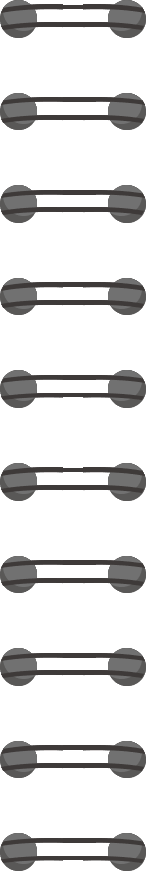 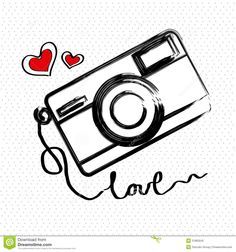 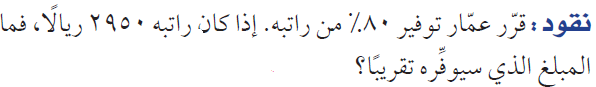 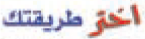 ٨٠٪ ≈
× ٣٠٠٠≈
٢٤٠٠
٨٠
٨٠
١٠٠
١٠٠
٢٤٠٠ ريالا
مبلغ التوفير  =
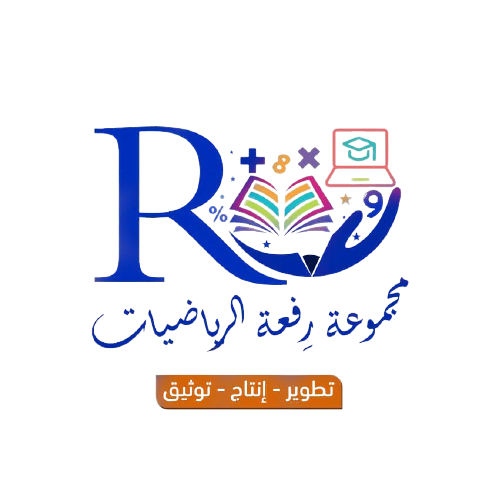 267
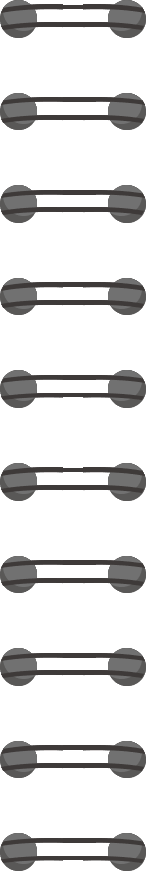 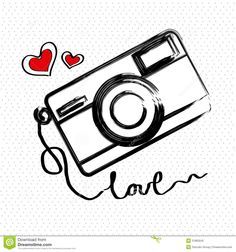 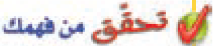 قدر ١٧٤٪ من ٢٠٠
١٧٠٪
١٧٤٪  ≈
٣٤٠
× ٢٠٠ =
١٧٠
١٠٠
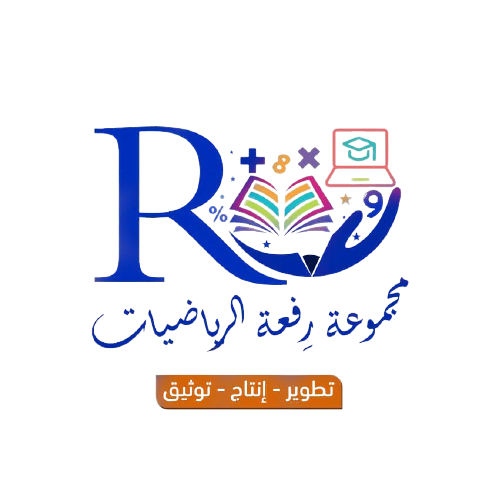 268
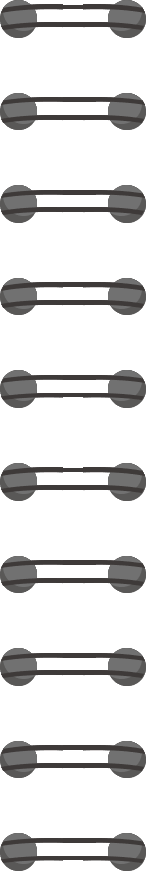 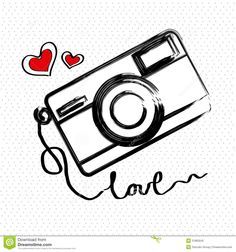 قدر ٢٩٨٪ من ٤٥
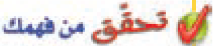 ٣٠٠٪
٢٩٨٪  ≈
٥٠
٤٥  ≈
× ٥٠ =
١٥٠
٣٠٠
١٠٠
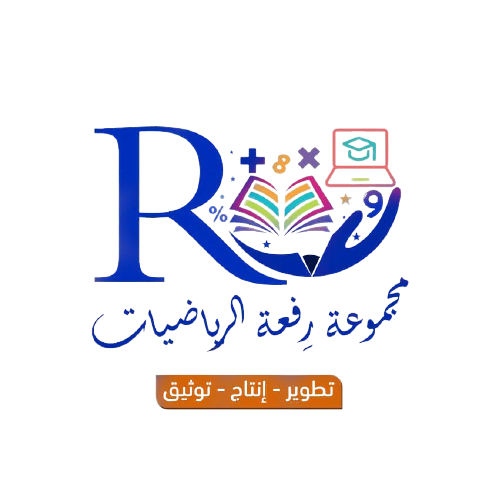 269
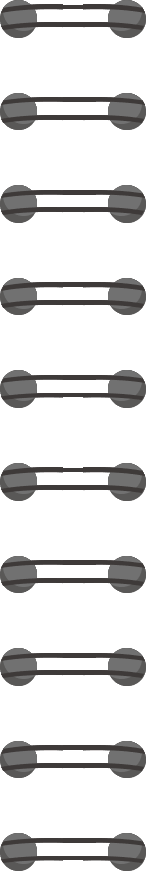 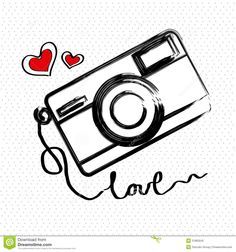 قدر ٠،٢٥٪ من ٧٨٩
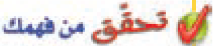 ٨٠٠
٧٨٩  ≈
٠،٢٥٪ =
١
١
× ٨٠٠ =
٨
١٠٠
١٠٠
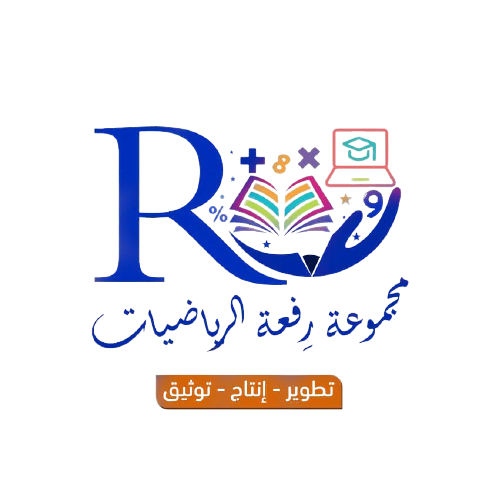 270
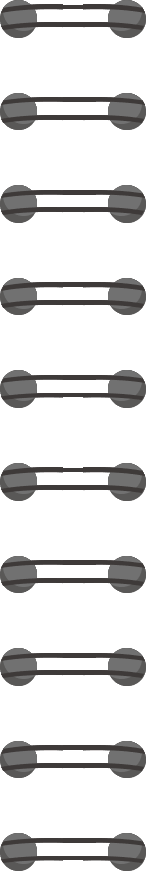 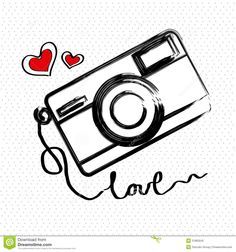 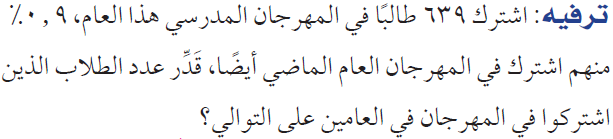 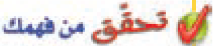 ١٪
٠،٩٪  ≈
٦٠٠
٦٣٩ ≈
× ٦٠٠ =
١
١
١٪  =
١٠٠
١٠٠
٦
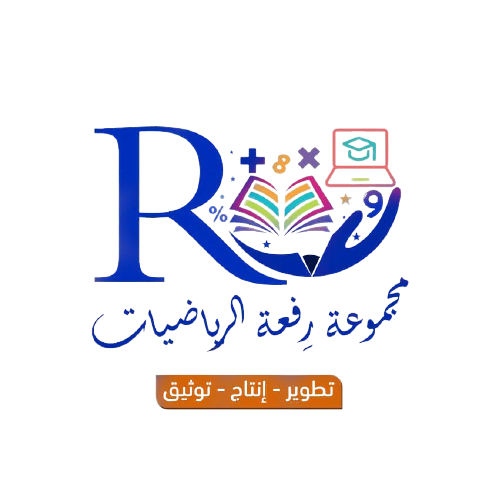 ٦ طلاب
عدد الطلاب  ≈
271
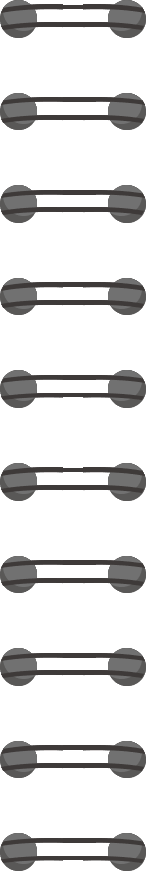 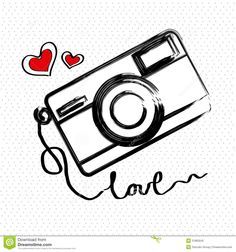 قدر ٥٢٪ من ١٠
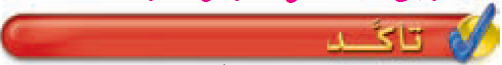 ٥٠٪
٥٢٪  ≈
٥٠٪ =
× ١٠  =
٥٠
٥٠
١٠٠
١٠٠
٥
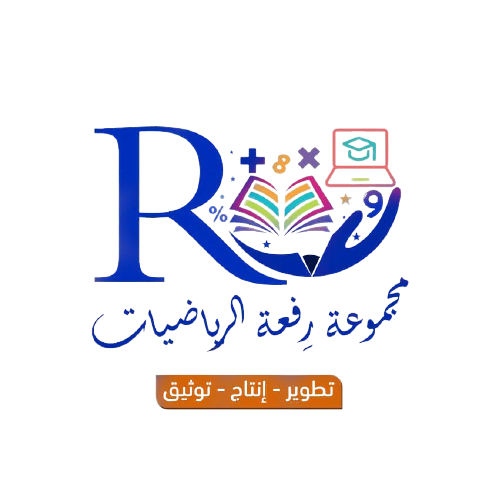 272
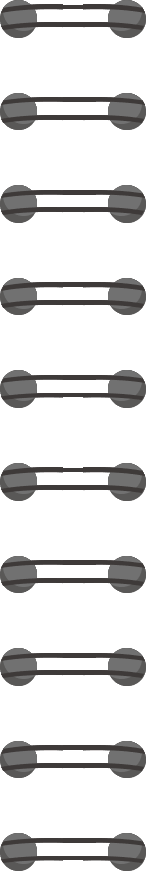 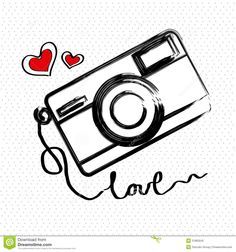 قدر ٧٪ من ٢٠
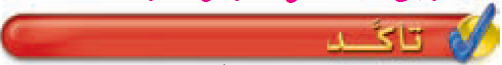 ١٠٪
٧٪  ≈
١٠٪ =
× ٢٠  =
١٠
١٠
١٠٠
١٠٠
٢
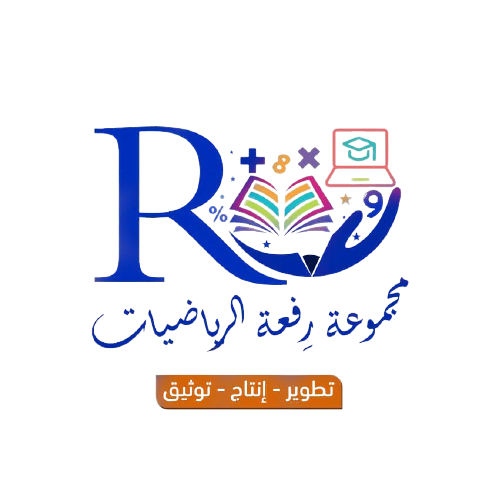 273
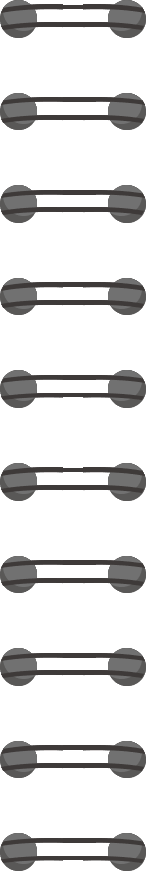 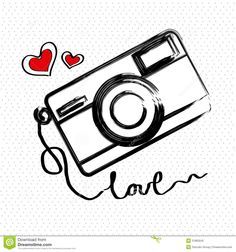 قدر ٣٨٪ من ٦٢
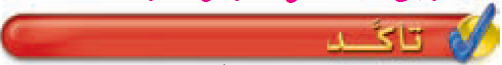 ٤٠٪
٣٨٪  ≈
٦٠
٦٢  ≈
× ٦٠  =
٤٠
٤٠
٤٠٪ =
١٠٠
١٠٠
٢٤
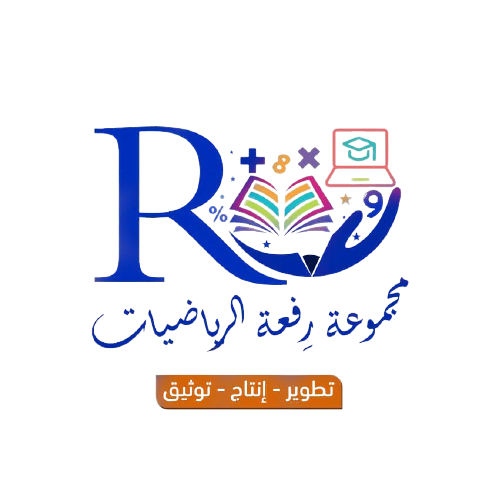 274
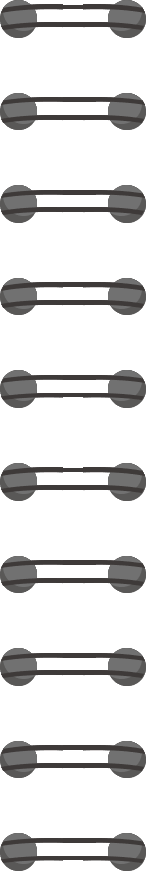 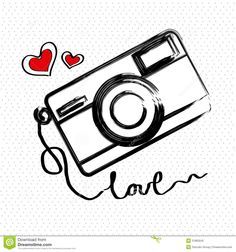 قدر ٧٩٪ من ٤٨٩
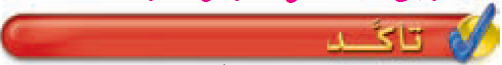 ٨٠٪
٧٩٪  ≈
٥٠٠
٤٨٩ ≈
٨٠٪ =
× ٥٠٠ =
٨٠
٨٠
١٠٠
١٠٠
٤٠٠
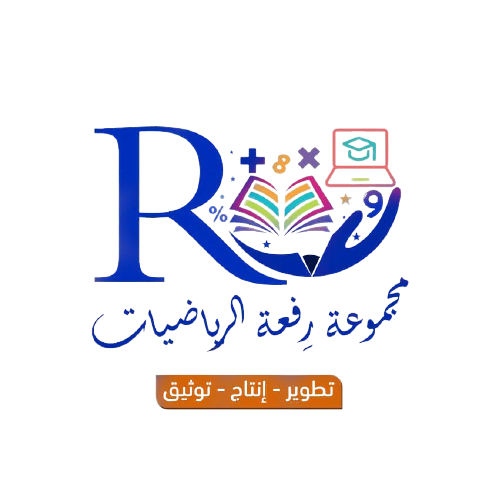 275
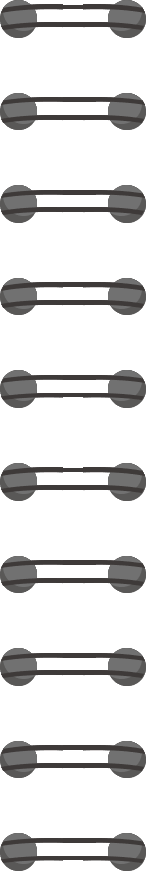 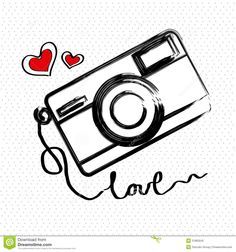 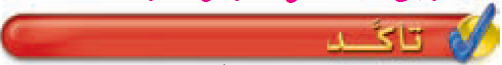 قدر ١٥١٪ من ٧٠
١٥٠٪
١٥١٪  ≈
× ٧٠
١٥٠
= ١٠٥
١٠٠
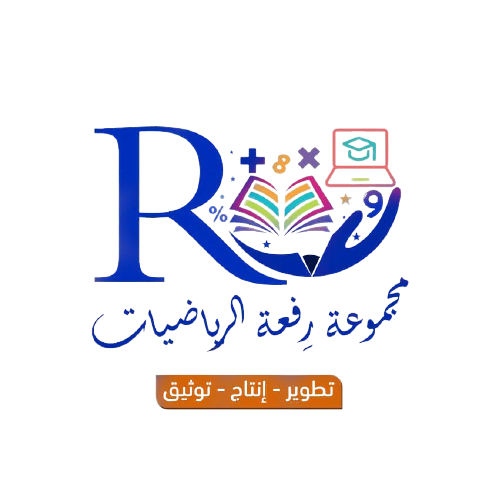 276
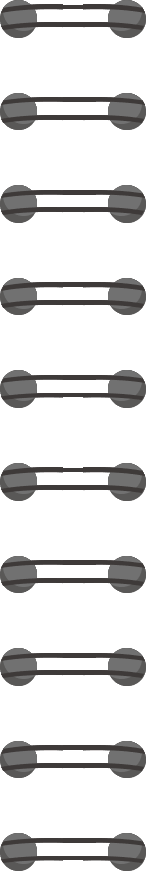 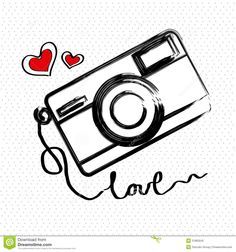 قدر       ٪ من ٨٢
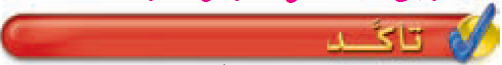 ٨٢  ≈
٨٠٪
١٪
١٪ =
× ٨٠  =
١
١
١
١
٪  ≈
١٠٠
١٠٠
٢
٢
٠،٨
٠.٨  ÷  ٢  =
٠،٤
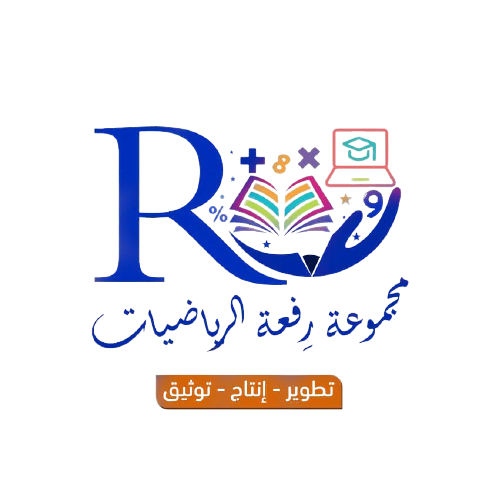 277
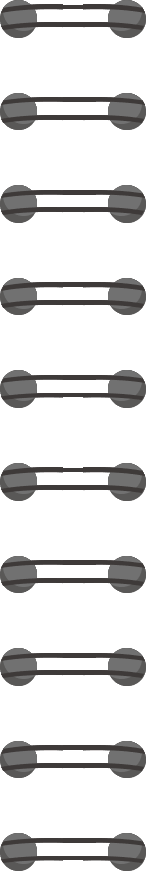 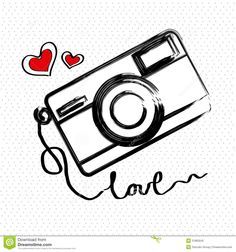 قدر ١٢٢٪ من ٥٠
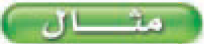 ١٢٠٪
١٢٢٪  ≈
١٢٠٪ =
١٠٠٪  + ٢٠٪
١٢٠٪ =
× ٥٠  +
× ٥٠
١٠٠
٢٠
١٠٠
٢٠
+
١٠٠
١٠٠
١٠٠
١٠٠
٥٠       +        ١٠        =
٦٠
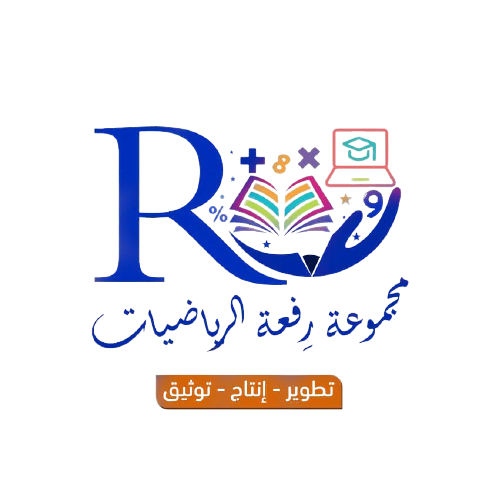 278
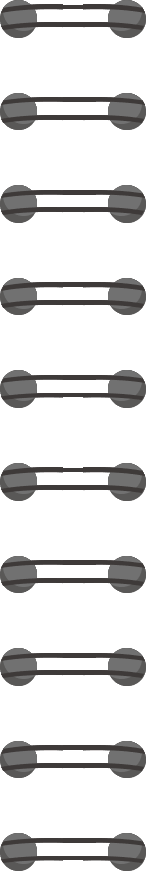 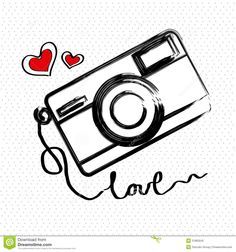 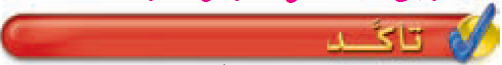 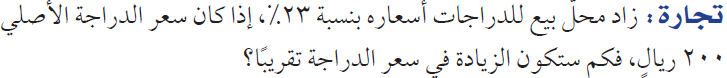 ٢٥٪
٠،٢٣٪  ≈
٢٥٪  =
× ٢٠٠ =
٢٥
٢٥
١٠٠
١٠٠
٥٠
٥٠ ريالا
الزيادة  ≈
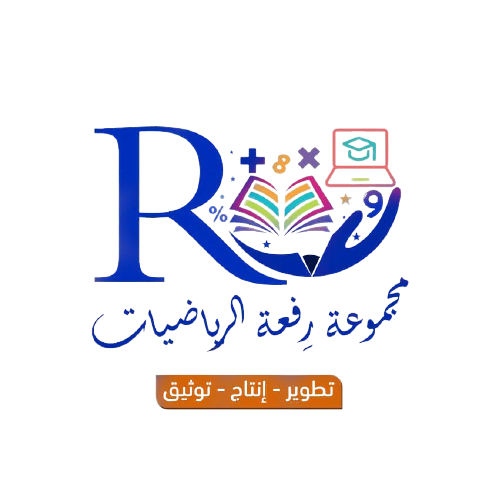 279
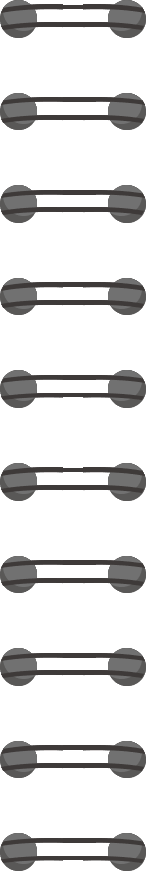 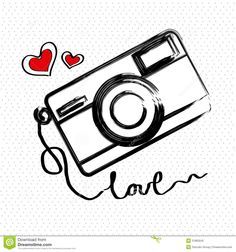 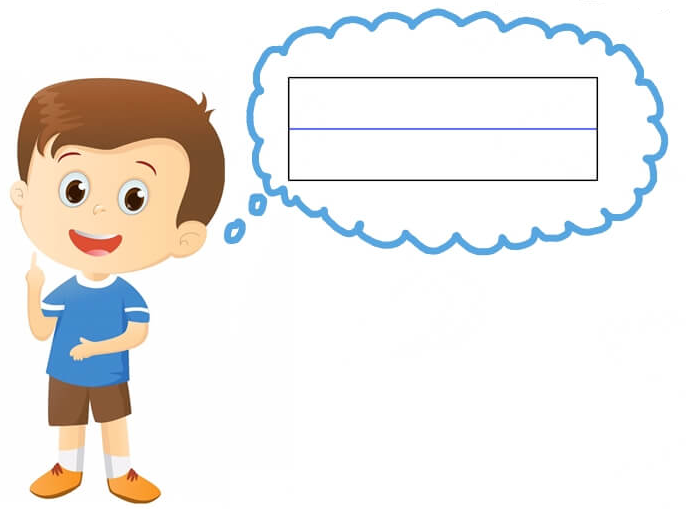 تدرب على اختبار
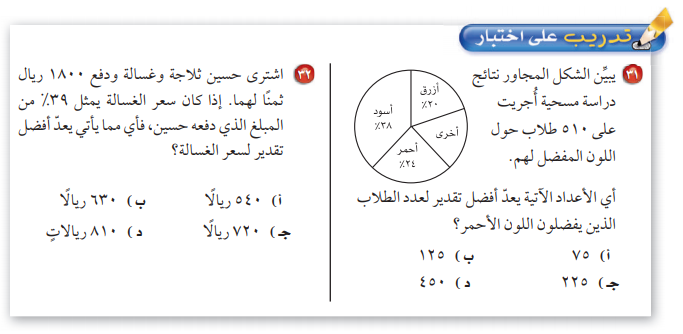 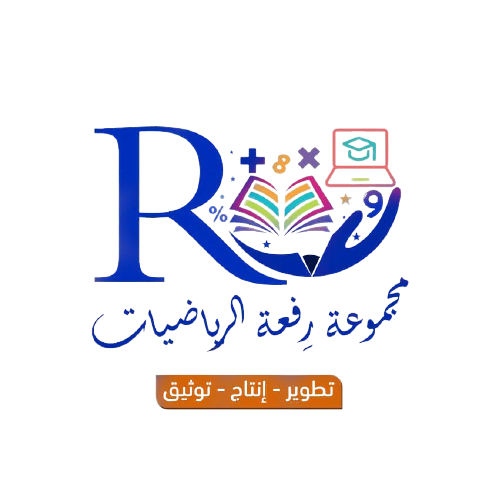 280
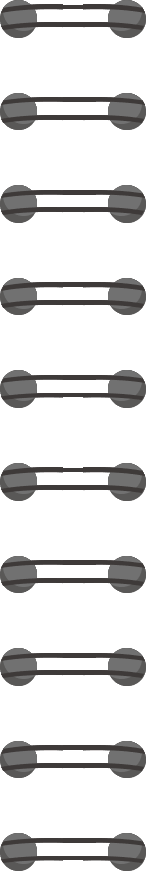 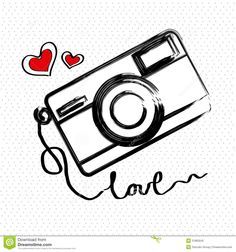 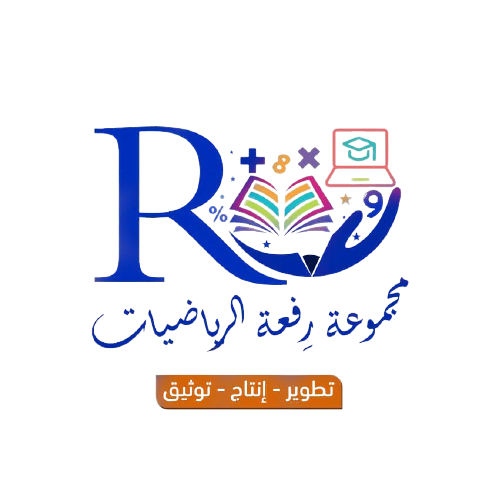 281
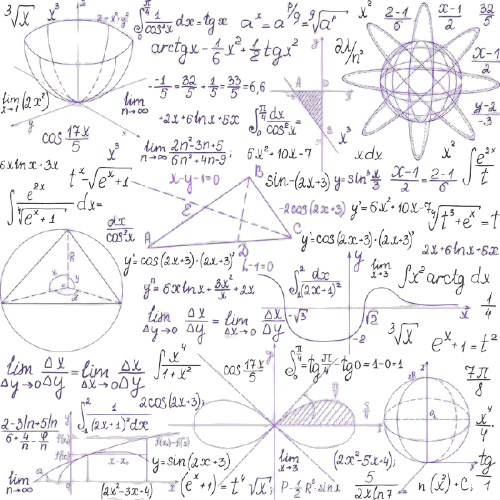 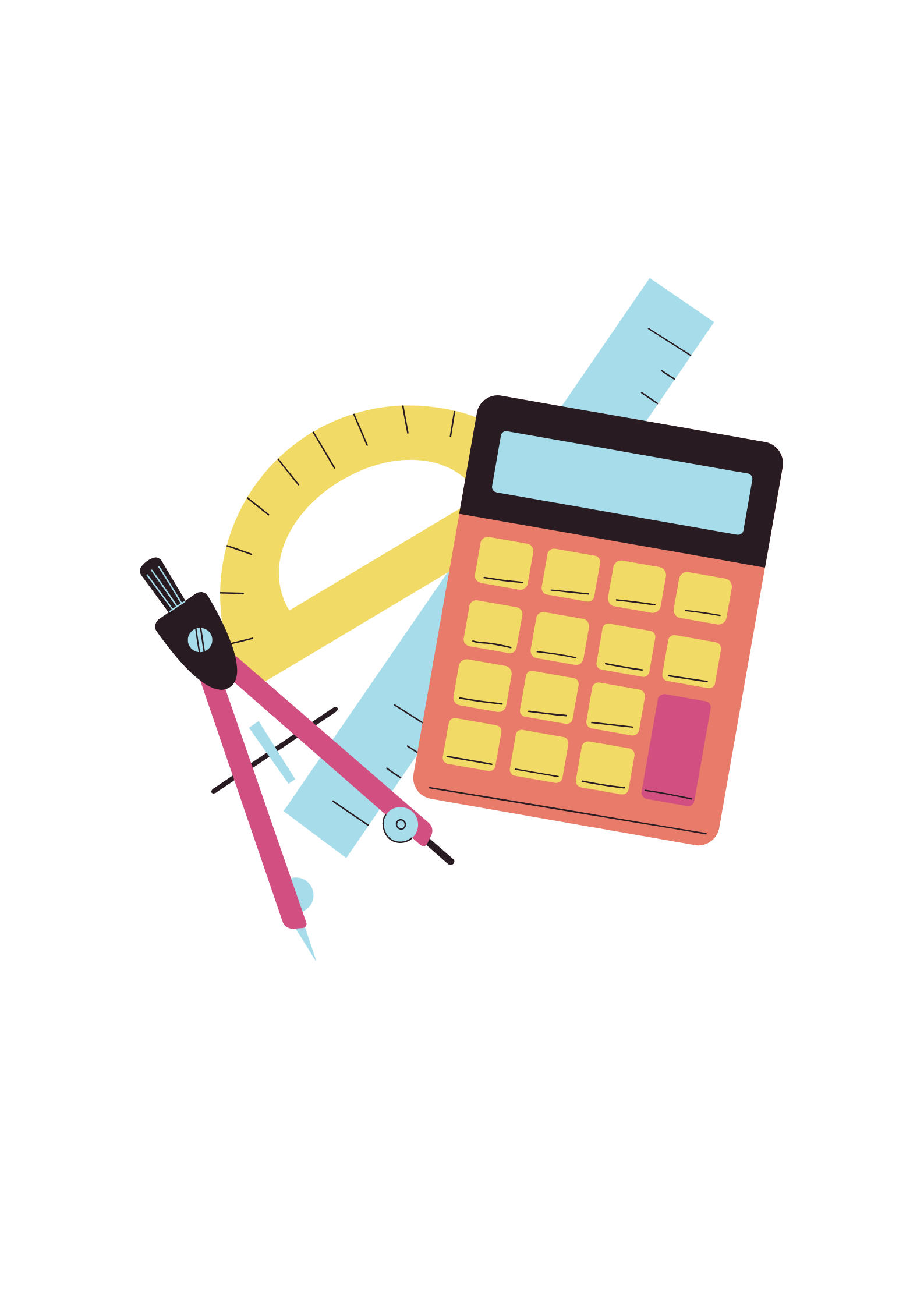 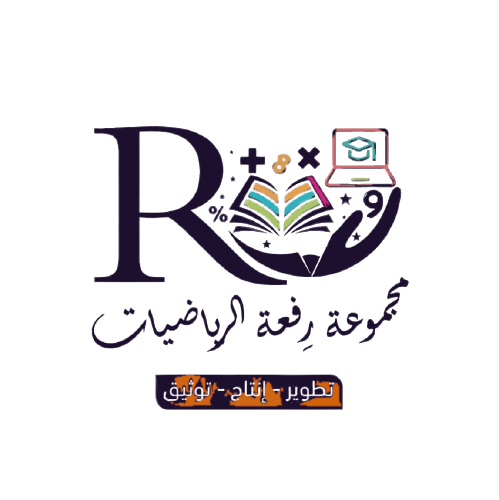 282